Development of a Guided User Interface; egs_bachy GUI
Shannon Jarvis
Supervisor: Rowan Thomson
August 27, 2019
Summer Student Presentations
1
Outline
Background information on brachytherapy

Description of egs_brachy code

Purpose and process of egs_brachy GUI (Guided User Interface)
2
Brachytherapy
A type of radiation therapy where radioactive sources are placed near or within a tumor 
Used to treat cancer 

A treatment plan is created by assessing the dose
Dose: energy deposited per unit mass in tissue 
   due to radiation
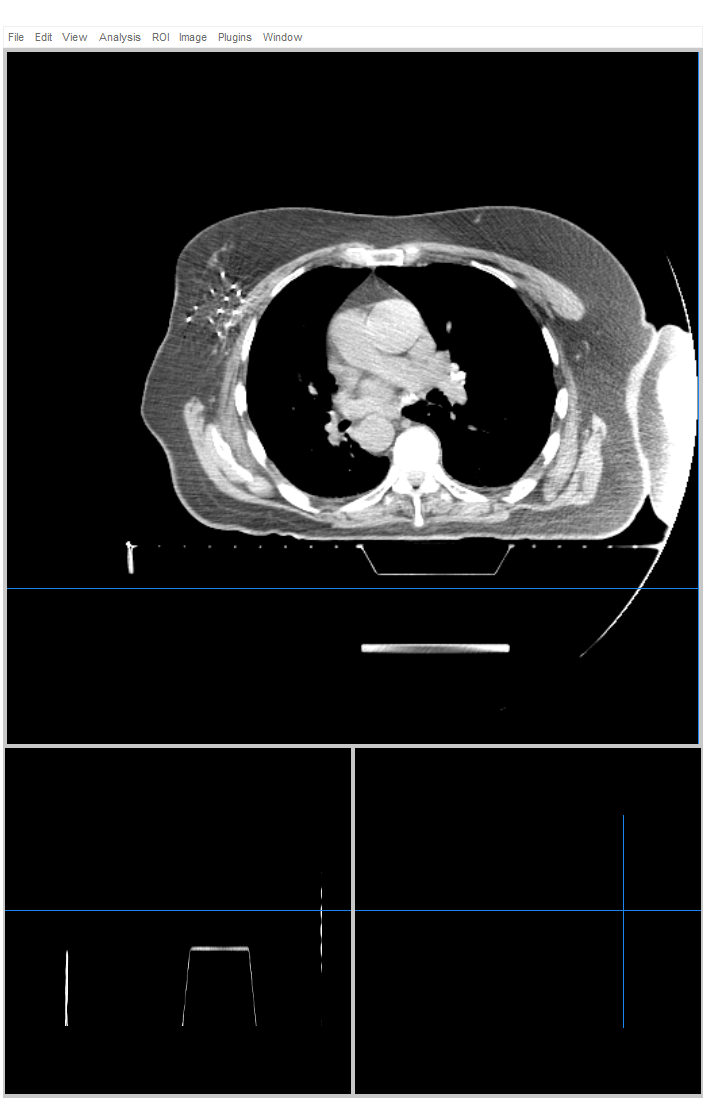 Patient CT Image of chest with location of brachytherapy sources circled
3
Clinical Brachytherapy
Approximations are used to calculate the dose; 
Patient is an infinite volume of water 
Effect of each brachytherapy source considered individually 

Doesn’t accurately represent the patient
4
egs_brachy
Developed by the Carleton Laboratory for Radiotherapy Physics

Model-Based Dose Calculation Algorithm 
Uses a patient specific model to calculate dose

Patient is represented by a voxelized virtual model 
3-D grid of voxels

Requires a specific format of input files
5
Purpose of egs_brachy GUI
Guided User Interface (GUI) to integrate egs_brachy with clinical data 

Clinical CT Data
Series of cross-sectional images (slices)
Organ contours
Brachytherapy source
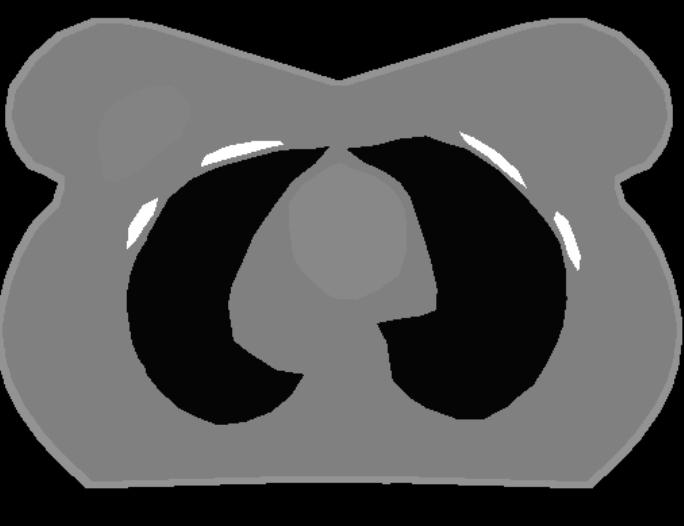 CT Image of a Test Case
6
Process of egs_brachy GUI
7
1) Read in Clinical Data
Standard format 
DICOM = Digital Imaging and Communications in Medicine
Hexadecimal file

An 8 character sequence, called a tag, is used to identify all data in the file

Information is extracted from all relevant tags
8
CT Image Data
Each CT image consists of a matrix of pixels that represents each volume element (voxel)

Pixels are measured in Hounsfield Units (HU)
Units of radiodensity  
Related to the attenuation coefficient 

Each CT machine has a calibration to convert HU to density
9
2) Create a patient model
10
2) Create a patient model
11
2) Create a patient model
12
2) Create a patient model
13
Physician Drawn Organ Contours
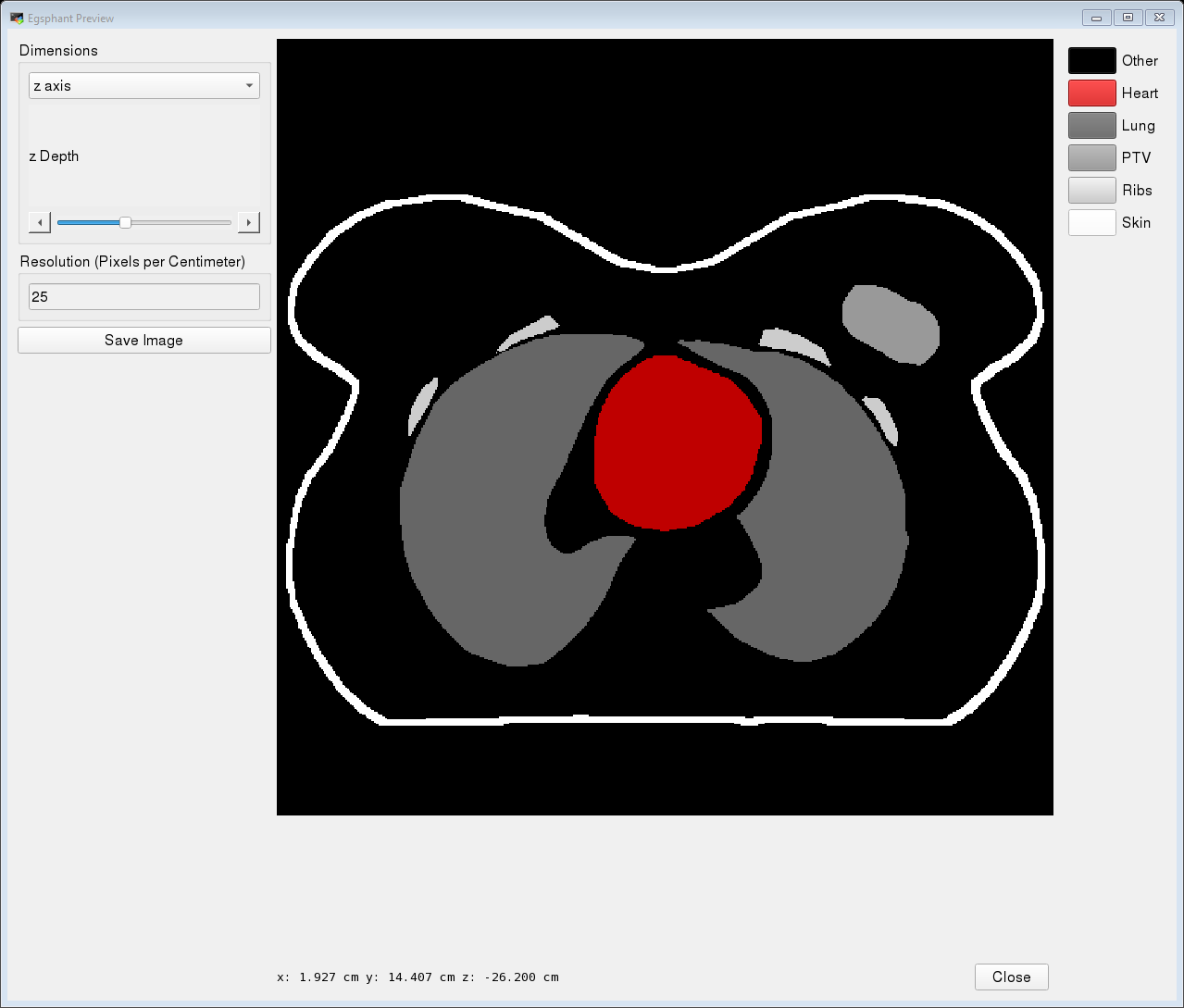 14
2) Create a patient model
15
Breast Tissue Assignment Scheme
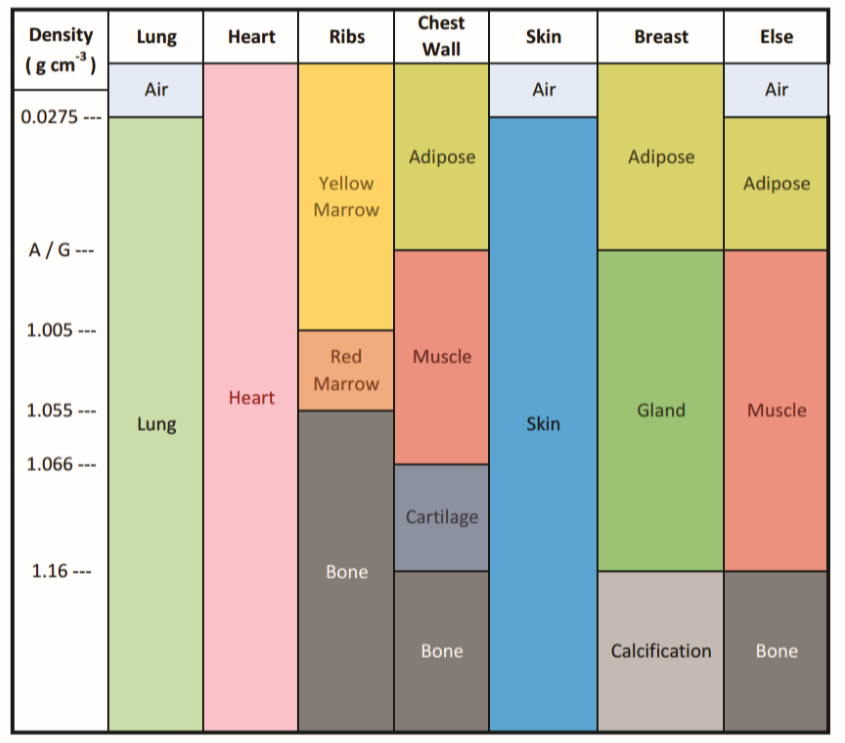 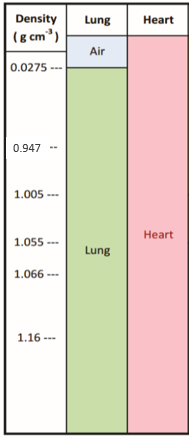 Organs in the patient
0.947
Tissues
Deering, S. (2017). Monte Carlo Dose Calculations for Permanent Breast Seed Implant Brachytherapy (Master's thesis). 
Retrieved from https://curve.carleton.ca/450b147b-d385-47a3-8f12-c0a479f2ece7 (p 21)  [Modified]
16
[Speaker Notes: Top identifies the contours in the patient]
3) Create egs_brachy input files
The input files contain:
Patient model
Parameters to run the simulation
Location and type of brachytherapy source
17
4) Launch egs_brachy
Monte Carlo code

Models radiation transport and energy deposition 

Calculates the dose and error delivered to each voxel
18
5) Convert egs_brachy output to clinical format
Data converted to the DICOM format 
Can be read by clinicians 

Dose metrics are calculated 
Helps to evaluate the treatment plan
19
Screenshot of egs_brachy GUI
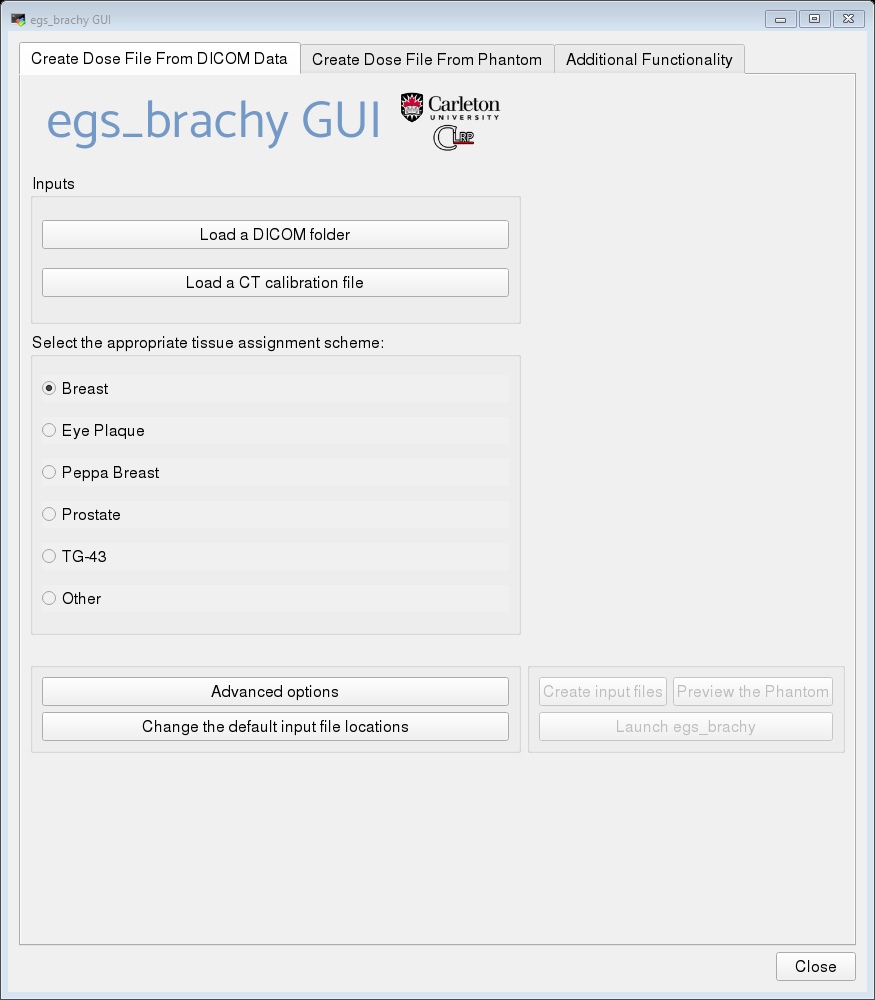 1
20
Screenshot of egs_brachy GUI
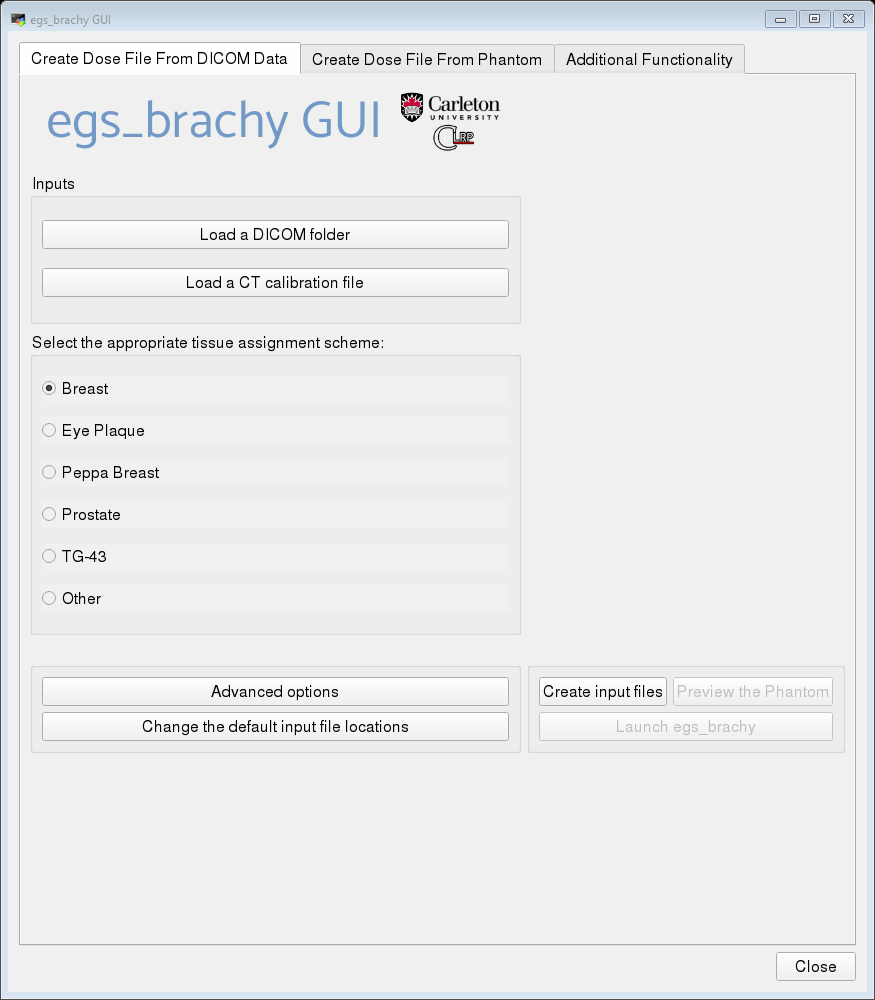 2
21
Screenshot of egs_brachy GUI
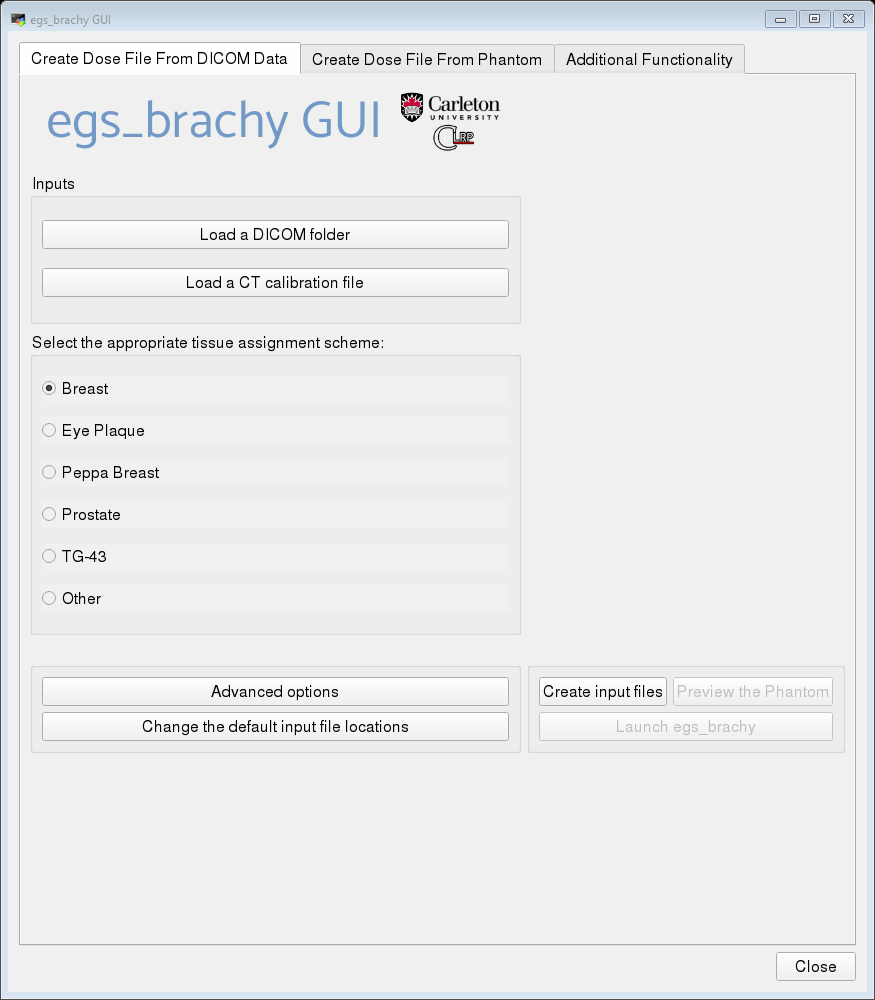 3
22
Screenshot of egs_brachy GUI
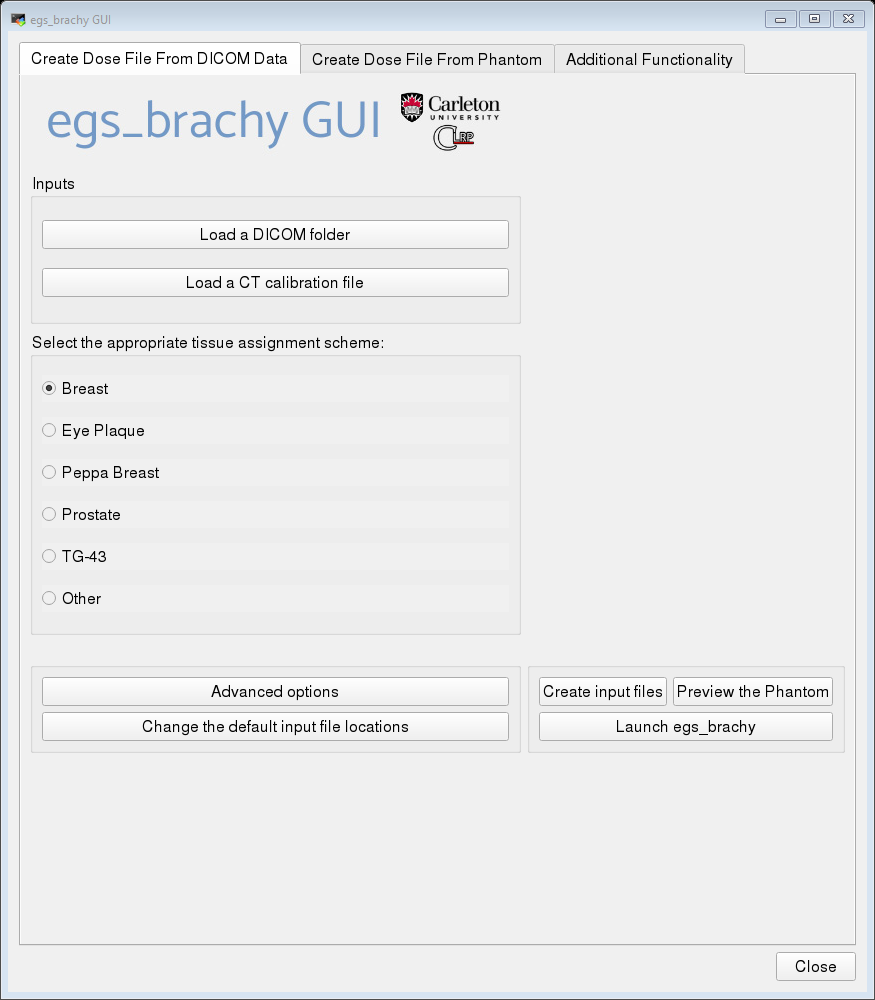 4
23
Screenshot of egs_brachy GUI
After egs_brachy has finished running
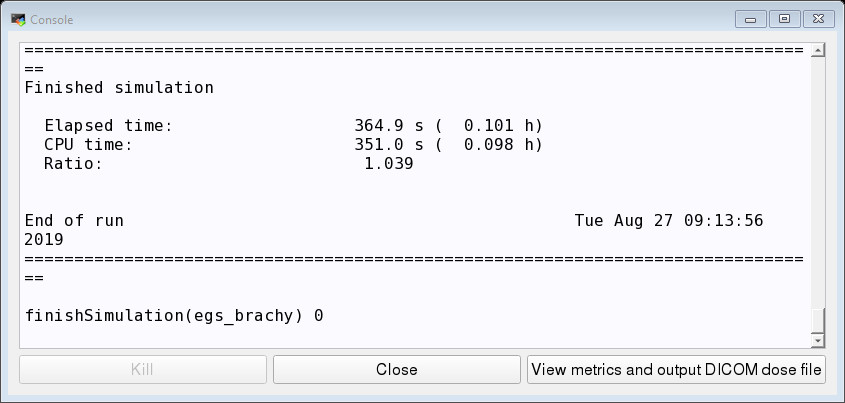 5
24
Thank you
25
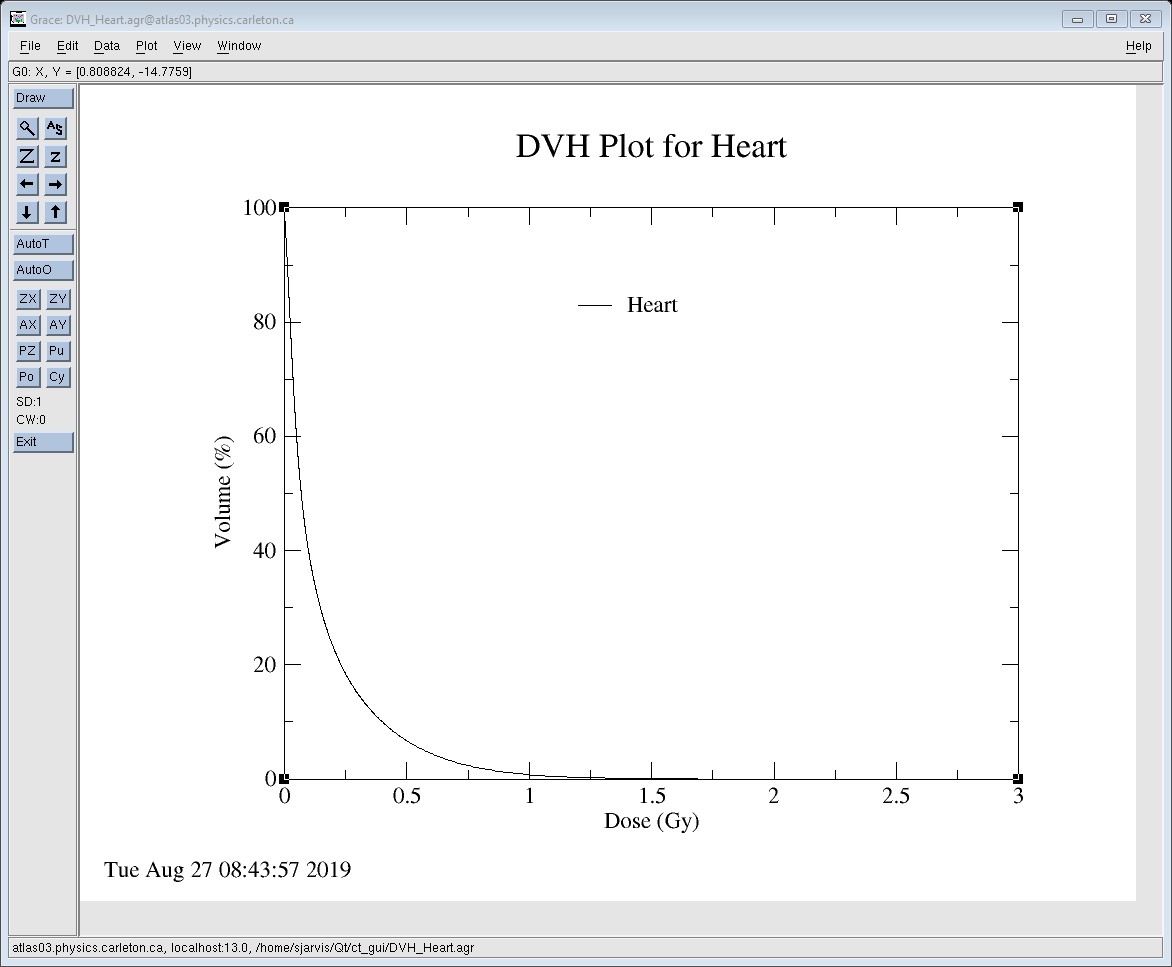 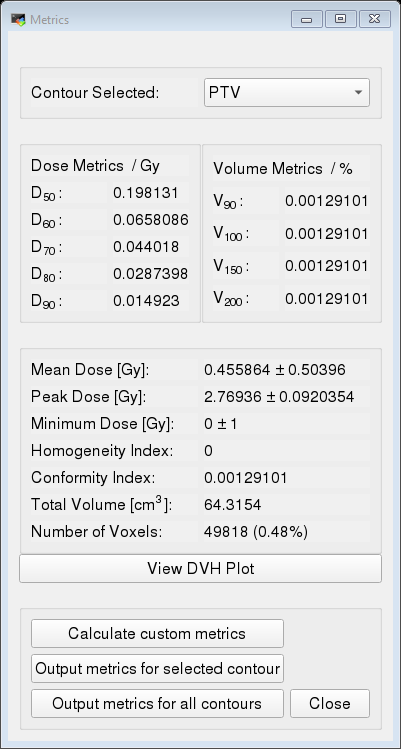 26
What I Learned
C++ and Qt
Using linux
Introduction to medical physics 
And much more!
27